Střední škola železniční, technická a služeb, Šumperk
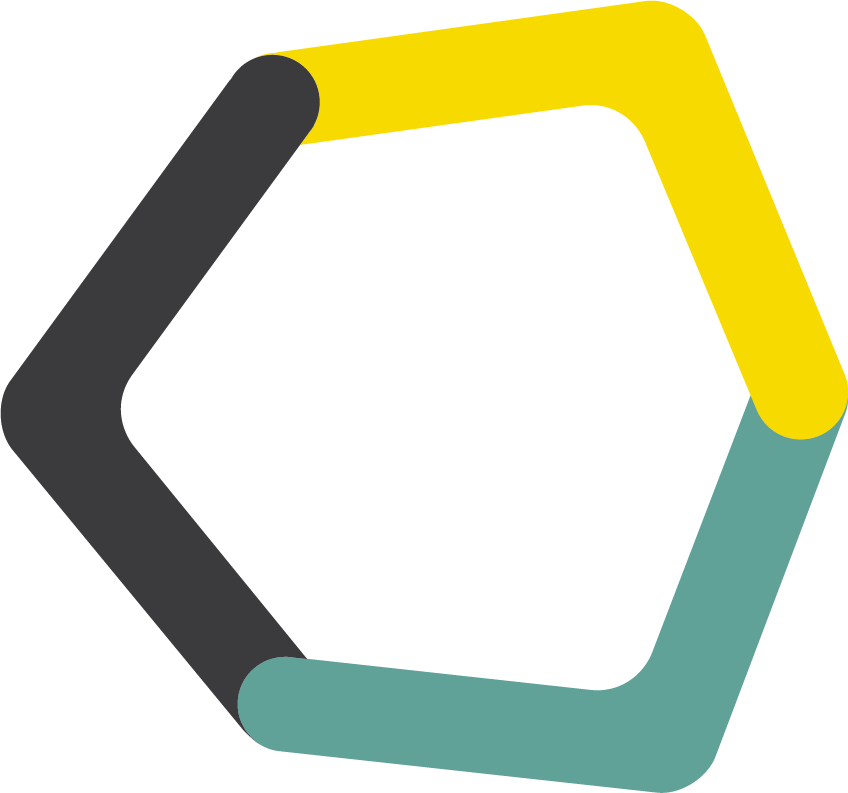 Gen. Krátkého 30
Školní poradenské pracoviště
Výchovný poradce
Školní metodik prevence
Školní speciální pedagog
Školní kariérový poradce
Strategie předcházení školní neúspěšnosti2018/2019
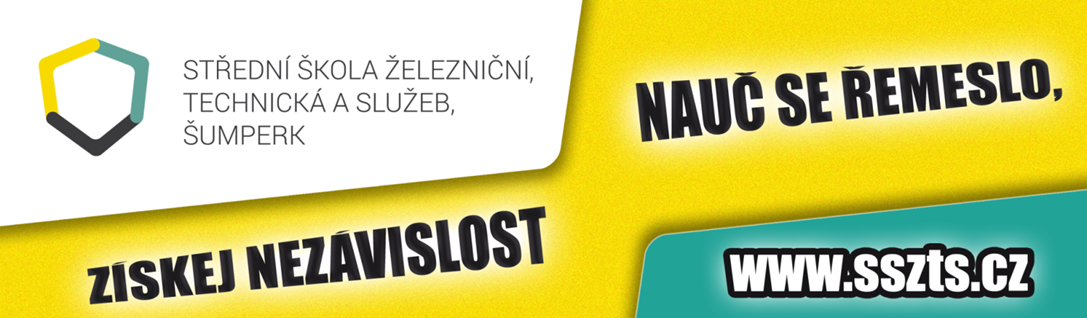 Včasné vyhledávání žáků ohrožených školní neúspěšností
Dotazník žáka
Úzká spolupráce všech pedagogických pracovníků a vzájemná informovanost
Včasné předávání informací o průběžné docházce, chování, plnění školních povinností, řešení problémů, kontaktů se zákonnými zástupci
Zaznamenání v poznámkách v aplikaci Bakaláři
Poskytování preventivních pohovorů školním poradenským pracovištěm
Spolupráce se studijním oddělením
Rizikové faktory: opakování ročníku, přestup 
z jiné školy, neprospěch, opakovaná vysoká absence, nerespektování pravidel, obtížná životní situace
Ukončení vzdělávání
Důsledné vyhodnocování přijatých opatření
následné plánované pohovory
třídní kniha, průběžné hodnocení, poznámky
školní matrika – výchovná opatření
komunikace s TU a UODV
následná opatření
Využívání motivačních prostředků před a během vzdělávání ve škole
Burza práce, Scholaris
Den řemesel, Den otevřených dveří
Náborové akce na základních školách jinak
Praktické dílny na odloučených pracovištích
Exkurze do zajímavých výrobních podniků
Krajská stipendia pro žáky vybraných tříletých a čtyřletých oborů vzdělání
Nejlepší žák oboru
Ocenění žáků za reprezentaci školy v odborných soutěžích na krajské a celostátní úrovni
Firemní stipendia
Zahraniční odborné praxe (Německo od 2013, Slovensko od 2017, Erasmus + od 2019 
Odborné exkurze u budoucích zaměstnavatelů
Oceňování žáků s výbornými studijními výsledky a příkladnou docházkou                v klasifikačních obdobích
Oceňování žáků s výbornými studijními výsledky u maturitních i závěrečných zkoušek
Odměny pro třídy s nejlepším prospěchem a nejlepší docházkou
Pomoc motivovaným žákům dosáhnout na stipendia jiných nadací
Nadace Klausových
http://nadacnifondklausovych.cz/Stipendia-1/
Stipendijní program Nadace Agrofert
https://www.nadace-agrofert.cz/projekty/stipendijni-program-nadace-agrofert-pro-studenty-strednich-skol/
Spolupráce s pracovníky Oddělení sociálně právní ochrany dětía Oddělení sociální pomoci města Šumperka
Intervence v rodině
Poradenství
Účast na výchovných komisích
Schopnost okamžitě řešit sociální potřebnost žáka
Nadační fond SŠŽTS Šumperk,   30.10. 2015
http://www.sszts.cz/page/nf_informace.php
Finanční prostředky:
   žáci, zákonní zástupci, soukromí dárci, firmy
Rozpočet NF
Program MŠMT na podporu žáků z jiného sociokulturního prostředí
Stanovení postupu při řešení školní neúspěšnosti
přístupová hesla do aplikace Bakaláři
včasné informace TU/UODV zákonným zástupcům
spolupráce vyučujících, TU, ŠPP
„žák ohrožený školní neúspěšností“
           intaktní žák
           žák se SVP
Vypracování podpůrných plánů pro intaktní žáky
dlouhodobá nemoc, zjevné snížení výkonnosti, nedostatečná příprava na vyučování, vysoká absence
 selhání individualizované podpory 
školní dokument, průběh, vyhodnocení
    tříleté a čtyřleté obory
Konzultační hodiny pedagogických pracovníků, 
   individuální konzultace
Opatření ke snížení vysoké absence
důsledné vyhodnocování docházky žáka TU a UODV (rizikové časté krátkodobé absence),
    spolupráce se zákonnými zástupci (nad 15 %)
pohovory se žákem nad 25%, podpůrný plán k doplnění učiva
výchovné komise při vysoké a neomluvené absenci
Seznamovací dny pro 1. ročníky tříletých oborů vzdělání
Podpořit nové  žáky a třídní učitele
Dostatek času na seznámení se se školou, pracovištěm, učitelem odborného výcviku, ŠPP
Prevence rizikového chování
    „Když chceš, tak to dokážeš“ Radek Banga
    OSPOD, PMS 
Seznámení s městem, ZHS OK, dotazníky
Motivace ke školní práci
pomoc při zajištění školních projektů
  Projekt  „Poznávej svět, poznej povolání“
Projekt  EDISON
   Projekt Kreativní partnerství pro inkluzívní         školu
 Mikulášské balení 
Žákovský parlament (Žákovská rada)
Spolupráce s poradenskými zařízeními
PPP a SPC Olomouckého kraje
SPC Šumperk

Žáci se SVP
Program primární prevence – Jak se učit?
Poradenství 
DVPP
Další vzdělávání pedagogických pracovníků
Školení pro sborovnu

Pedagog mezi paragrafy (právní minimum pro ped. pracovníky)
Hodnocení žáků se SVP
Šikana ve školní třídě – prevence, diagnostika a intervence
Vedení rozhovoru s rodiči a žáky ve školní praxi
Hodnocení zaměstnanců, vedení hodnotícího pohovoru (Pro vedoucí pracovníky SŠŽTS)
Hodnocení pedagogů

Kvalifikační a specializační studium
DVPP v oboru
Kontakty ŠPP
www.sszts.cz

Mgr. Marie Holinková     holinkova@sszts.cz
Ing. Michal Vojtek                 vojtek@sszts.cz
Mgr. Jana Táborská 	       taborska@sszts.cz
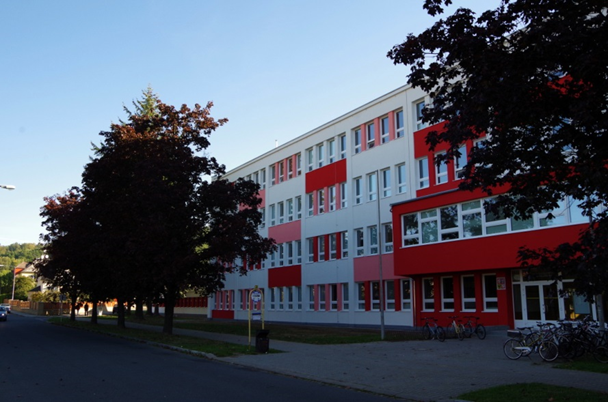 Děkujeme za pozornost.